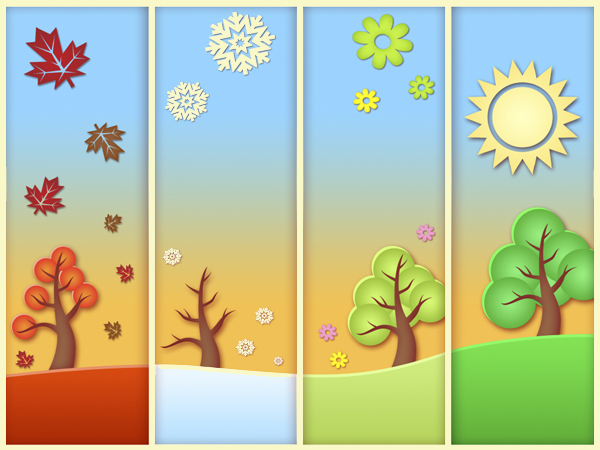 Презентация
Времена года
Воспитатель: Черникова Ирина Николаевна
Г. Нерчинск
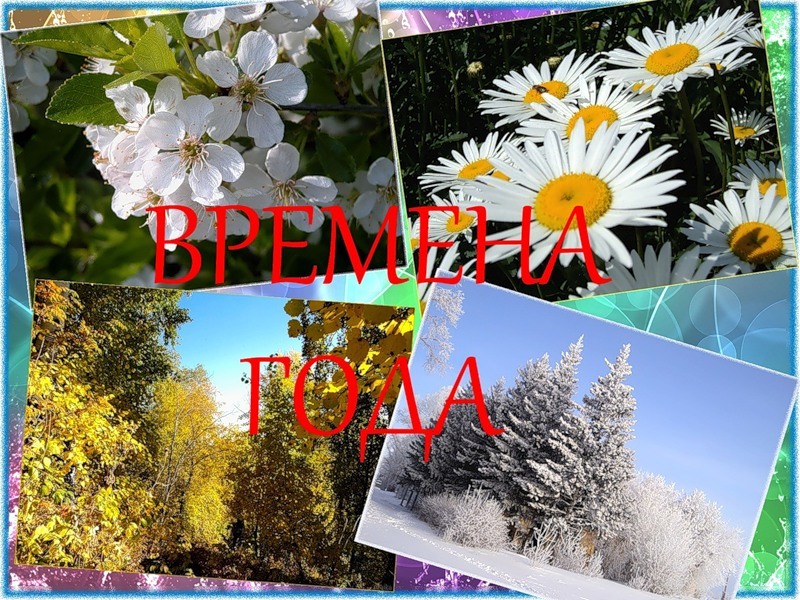 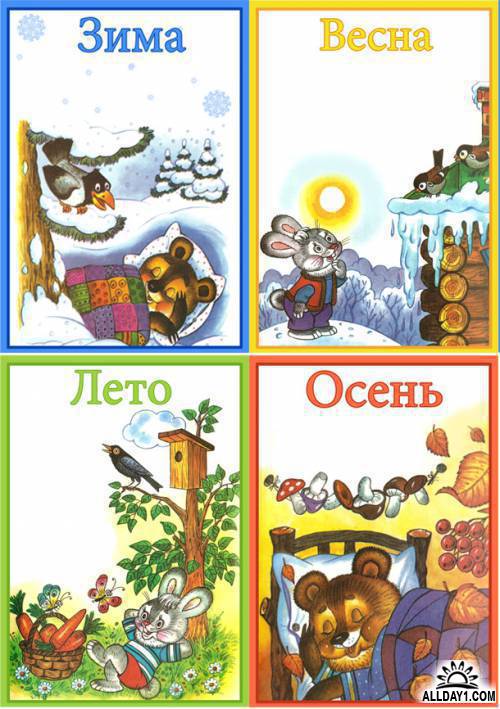 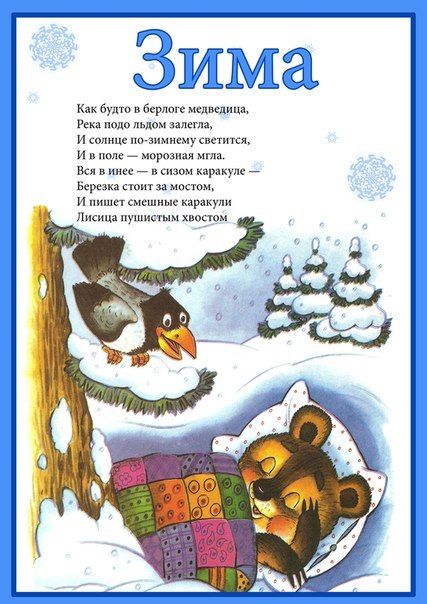 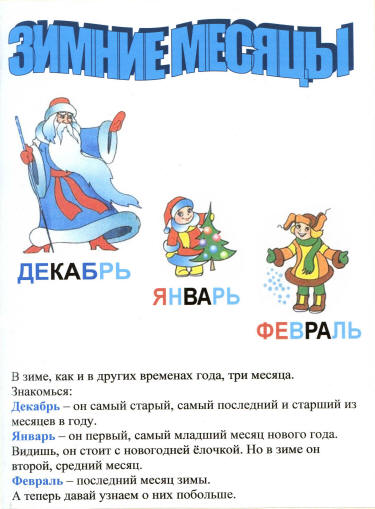 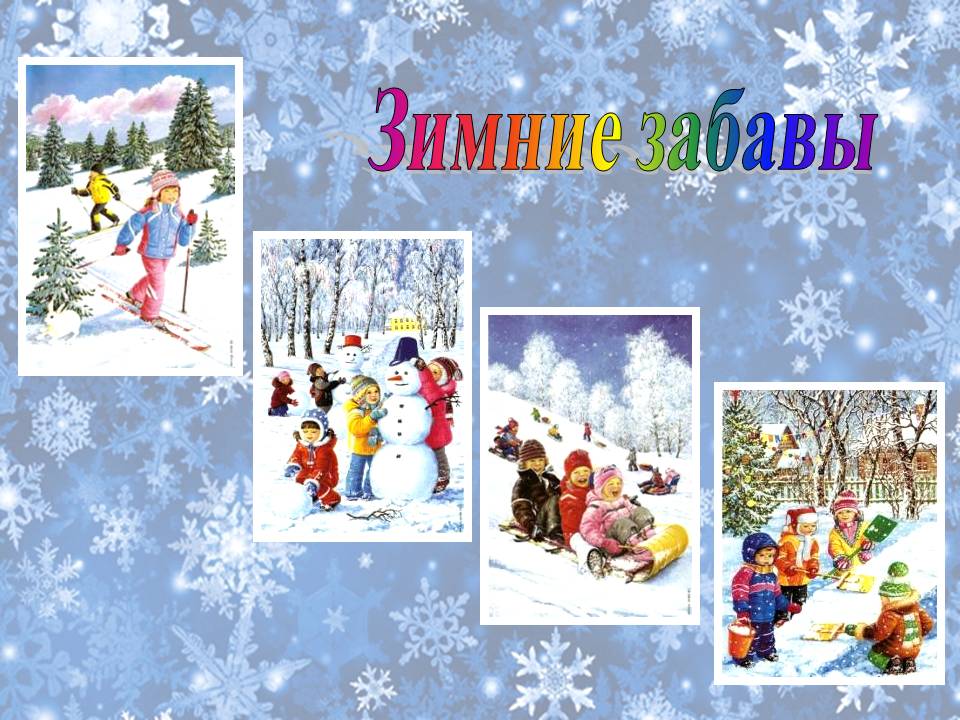 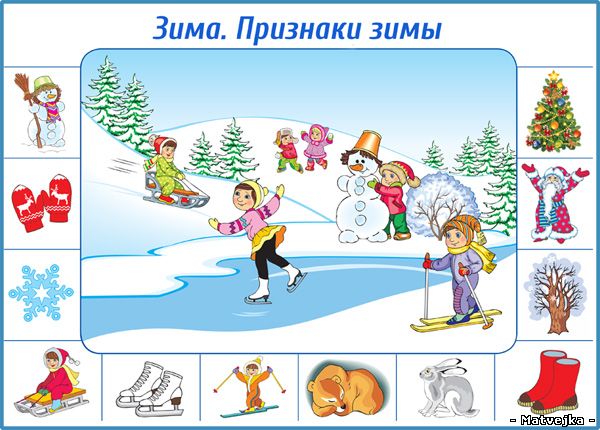 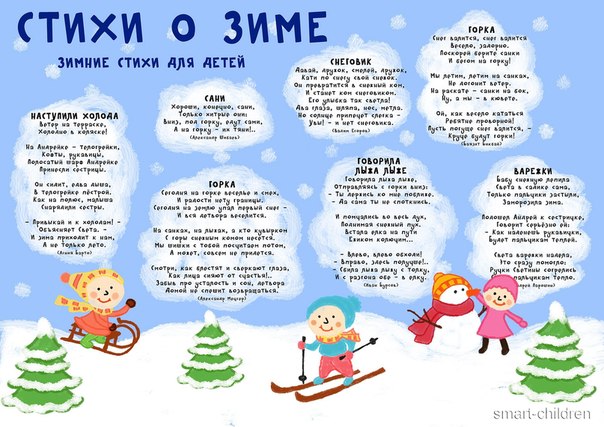 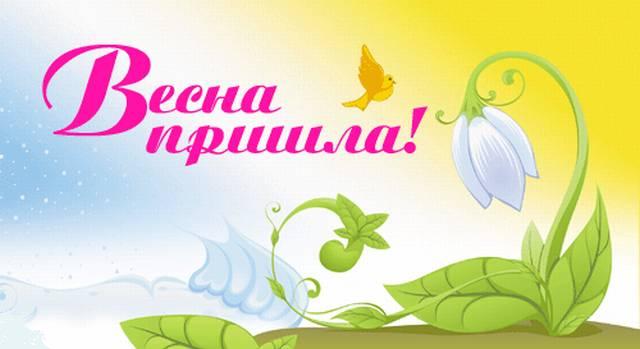 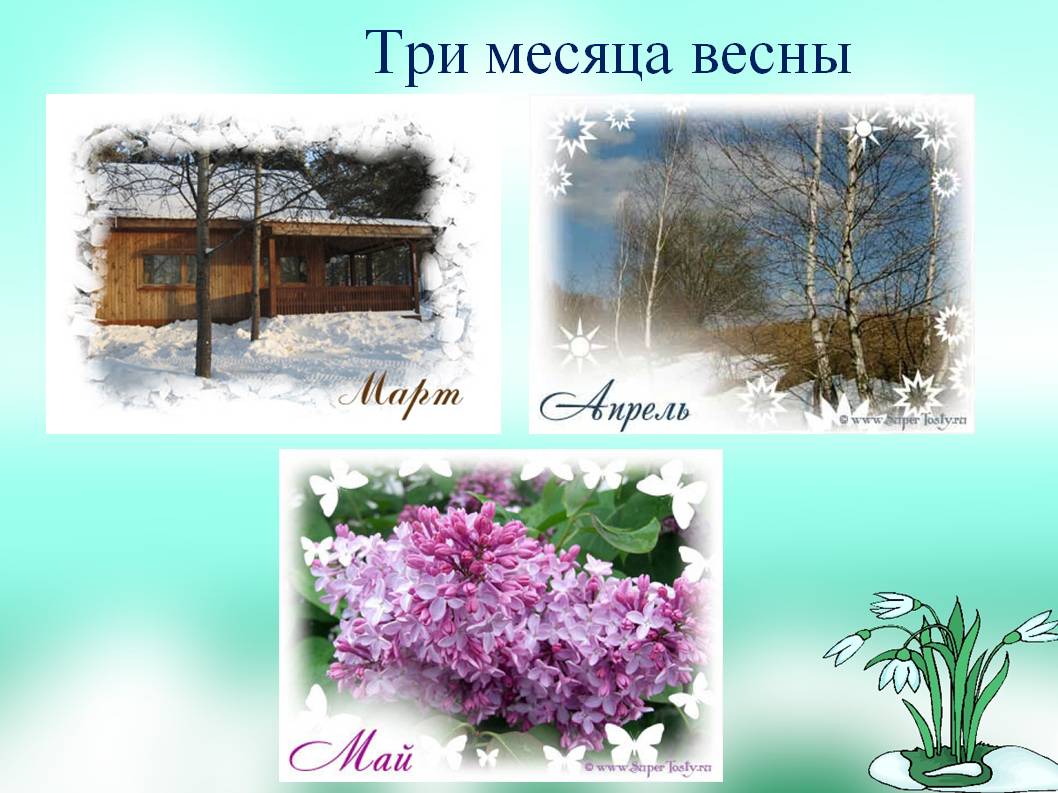 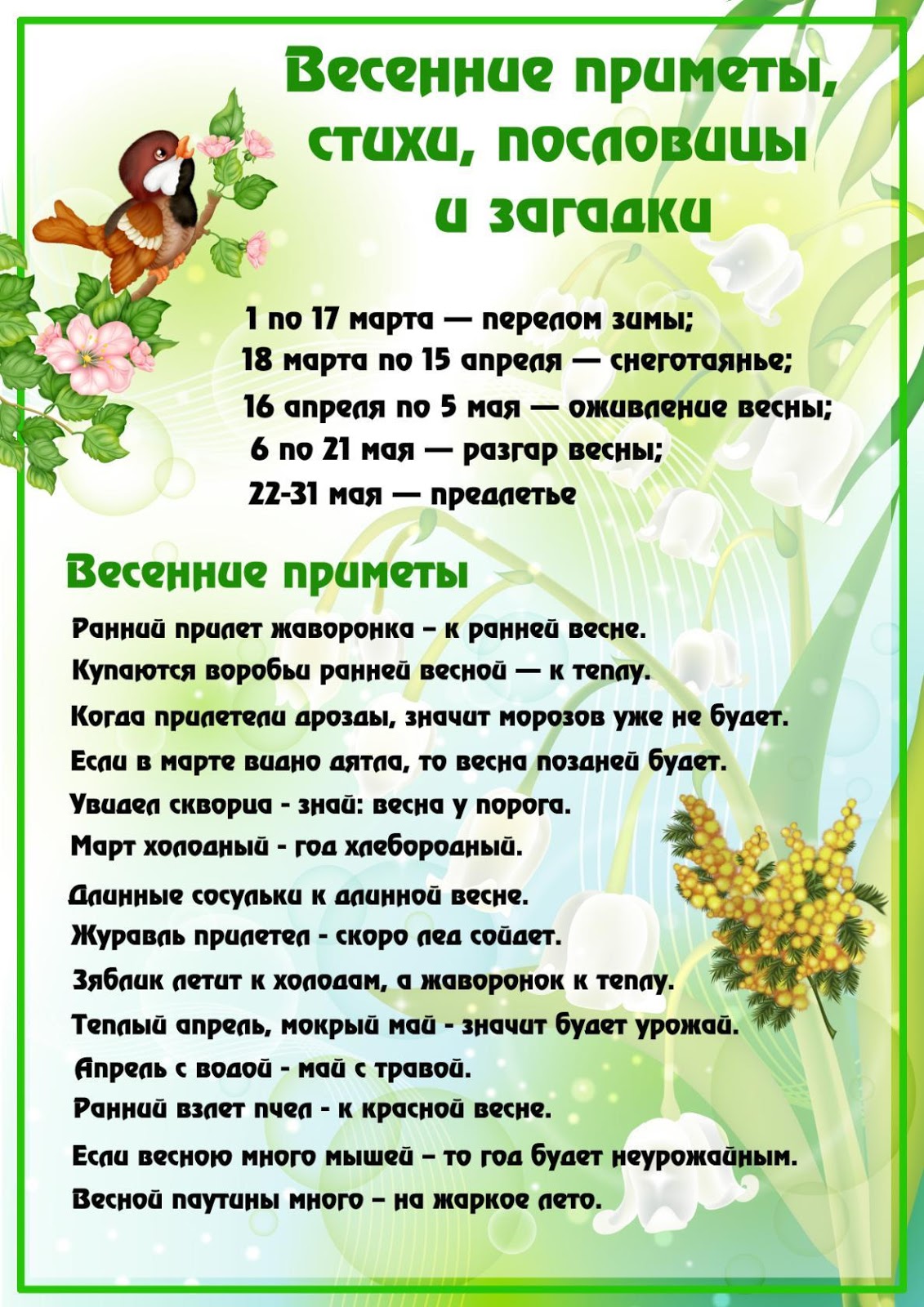 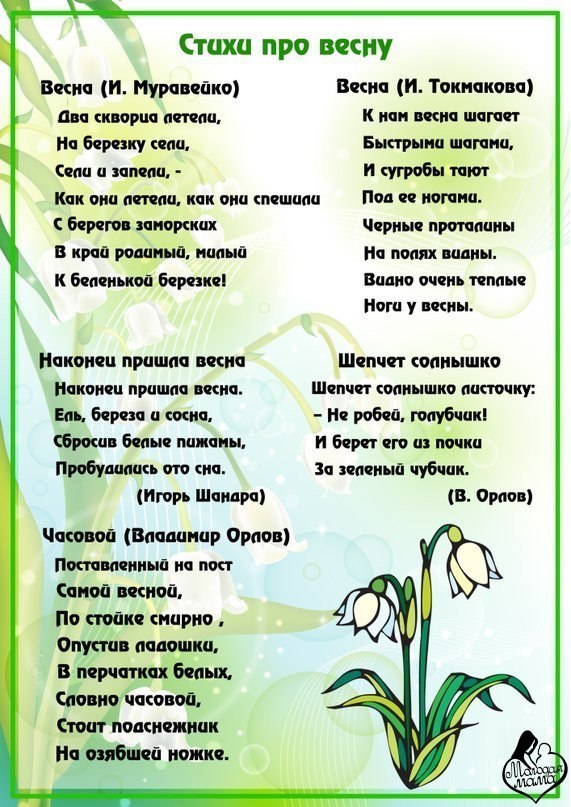 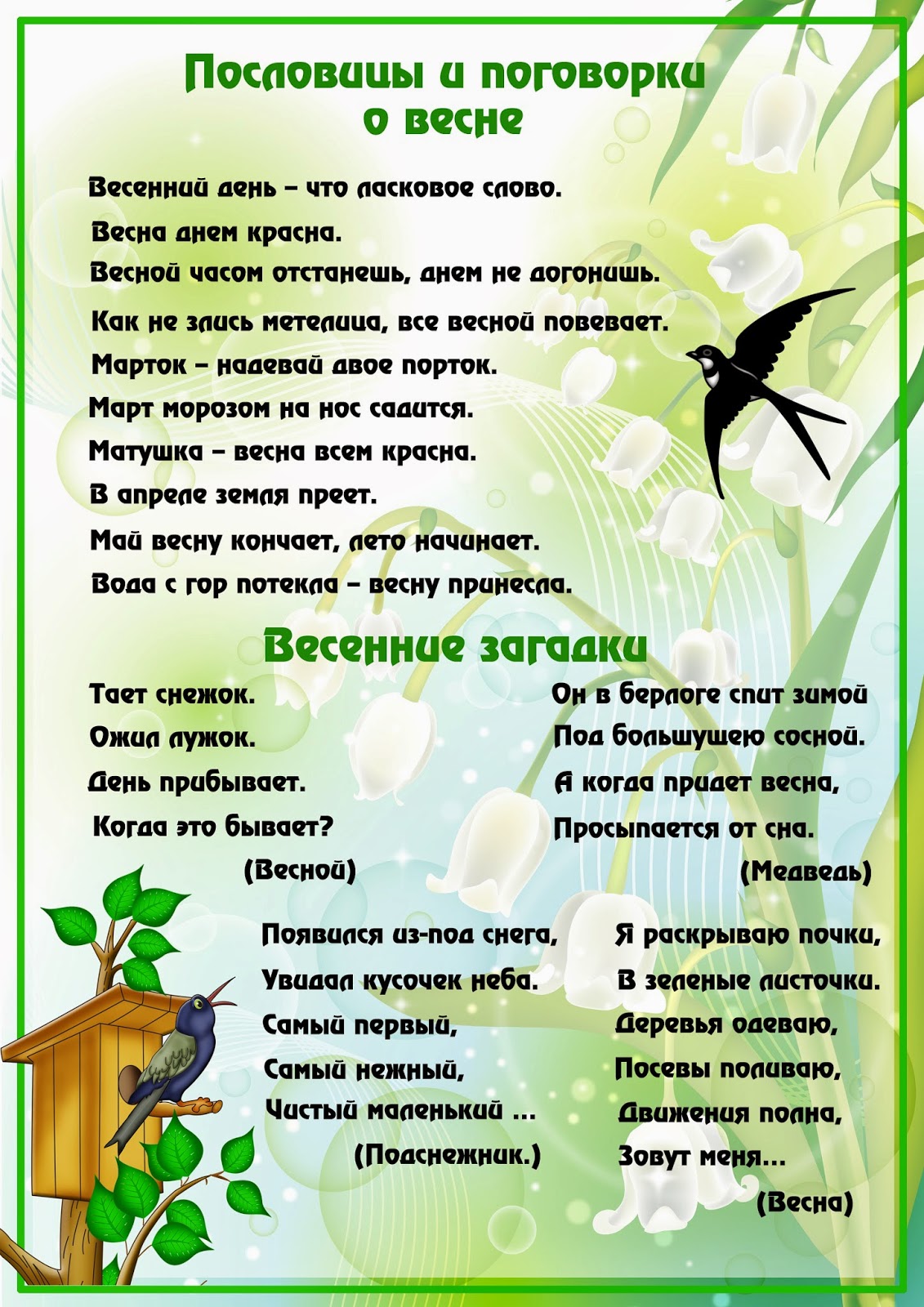 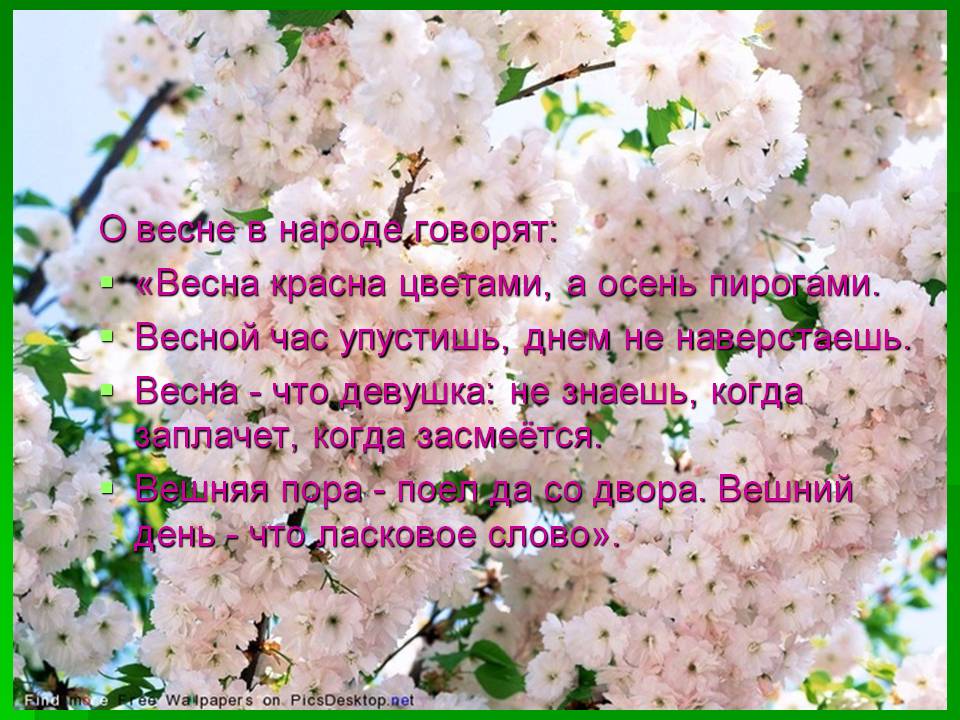 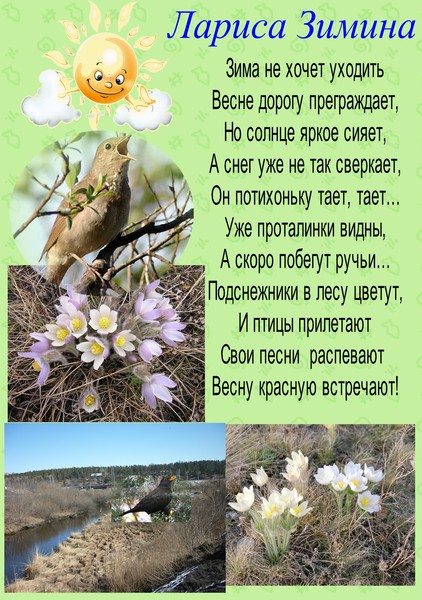 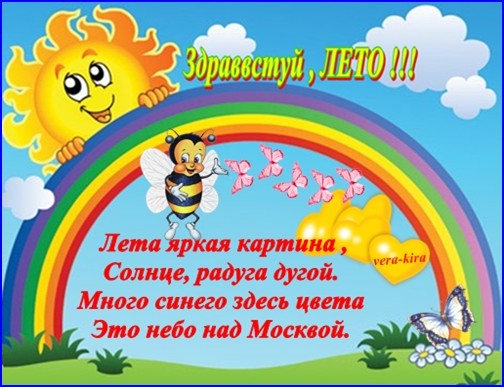 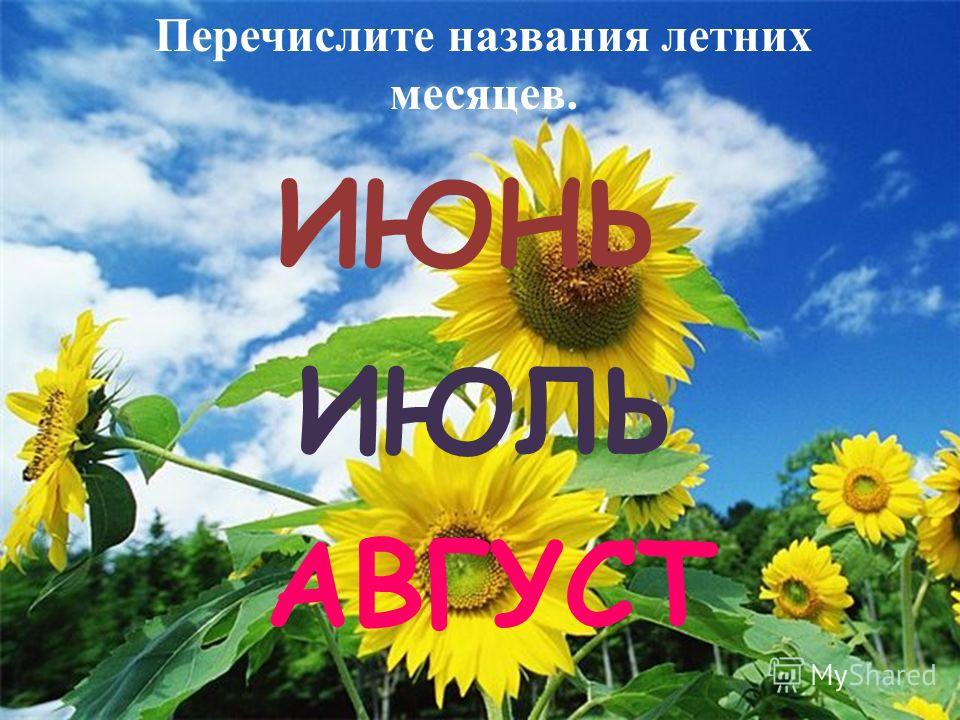 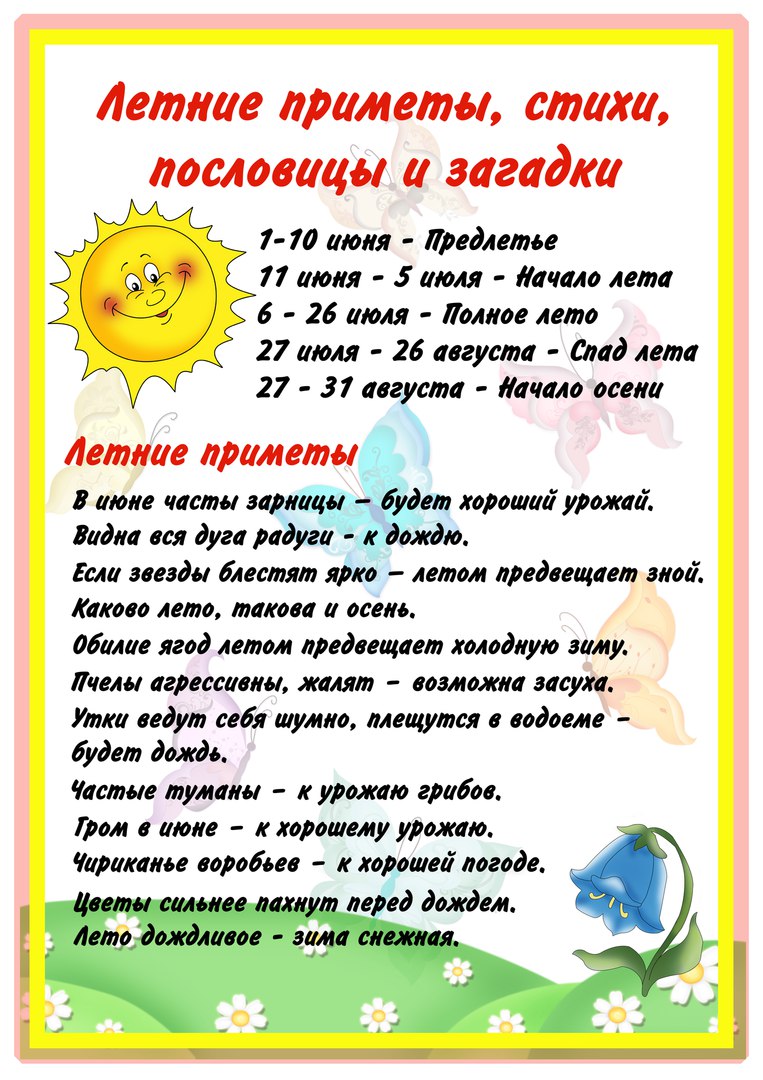 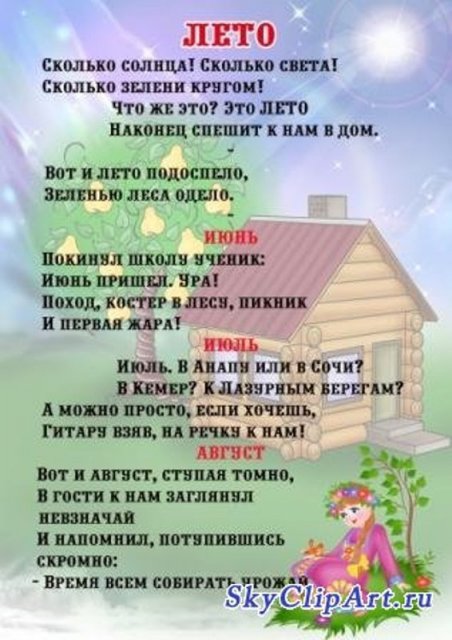 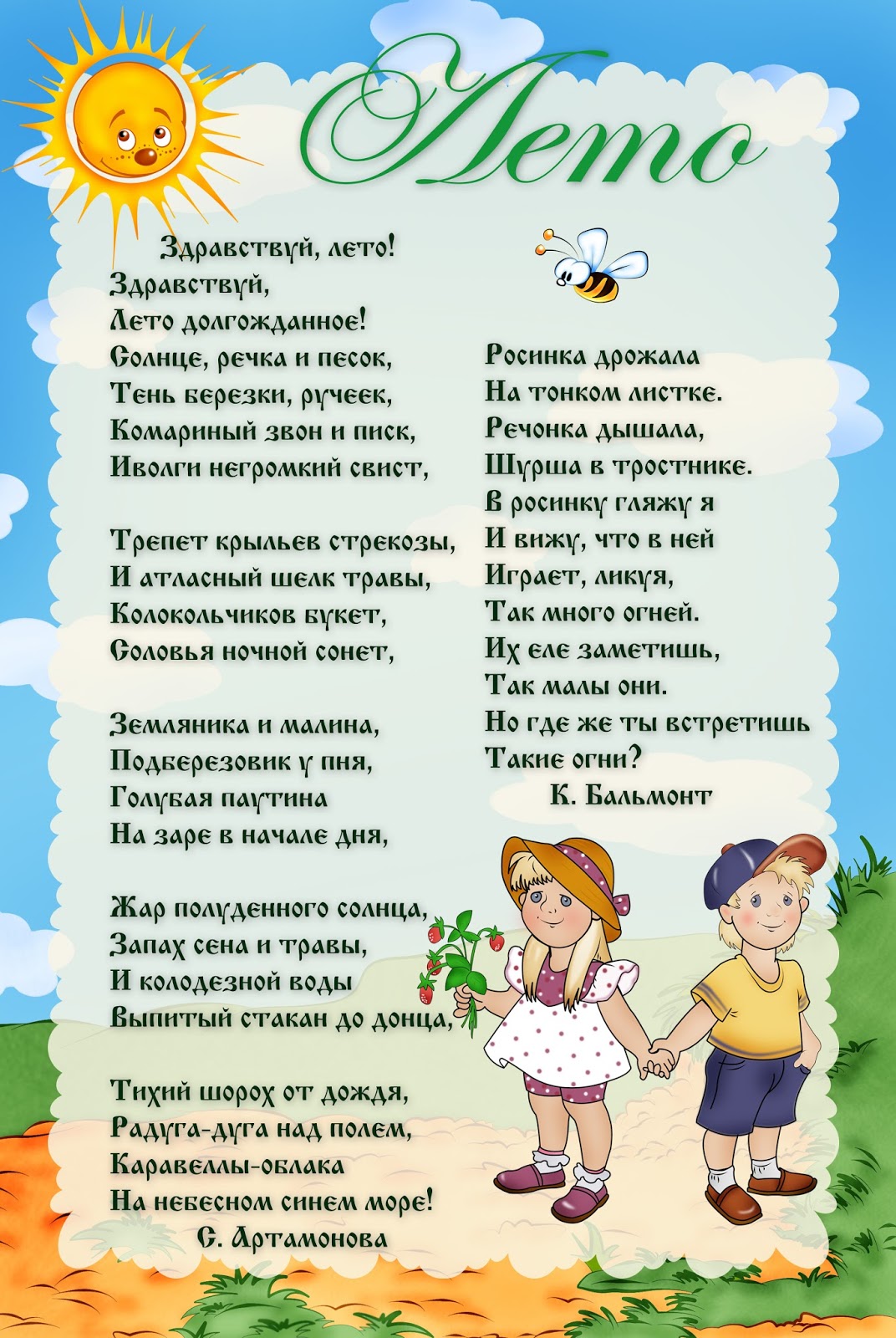 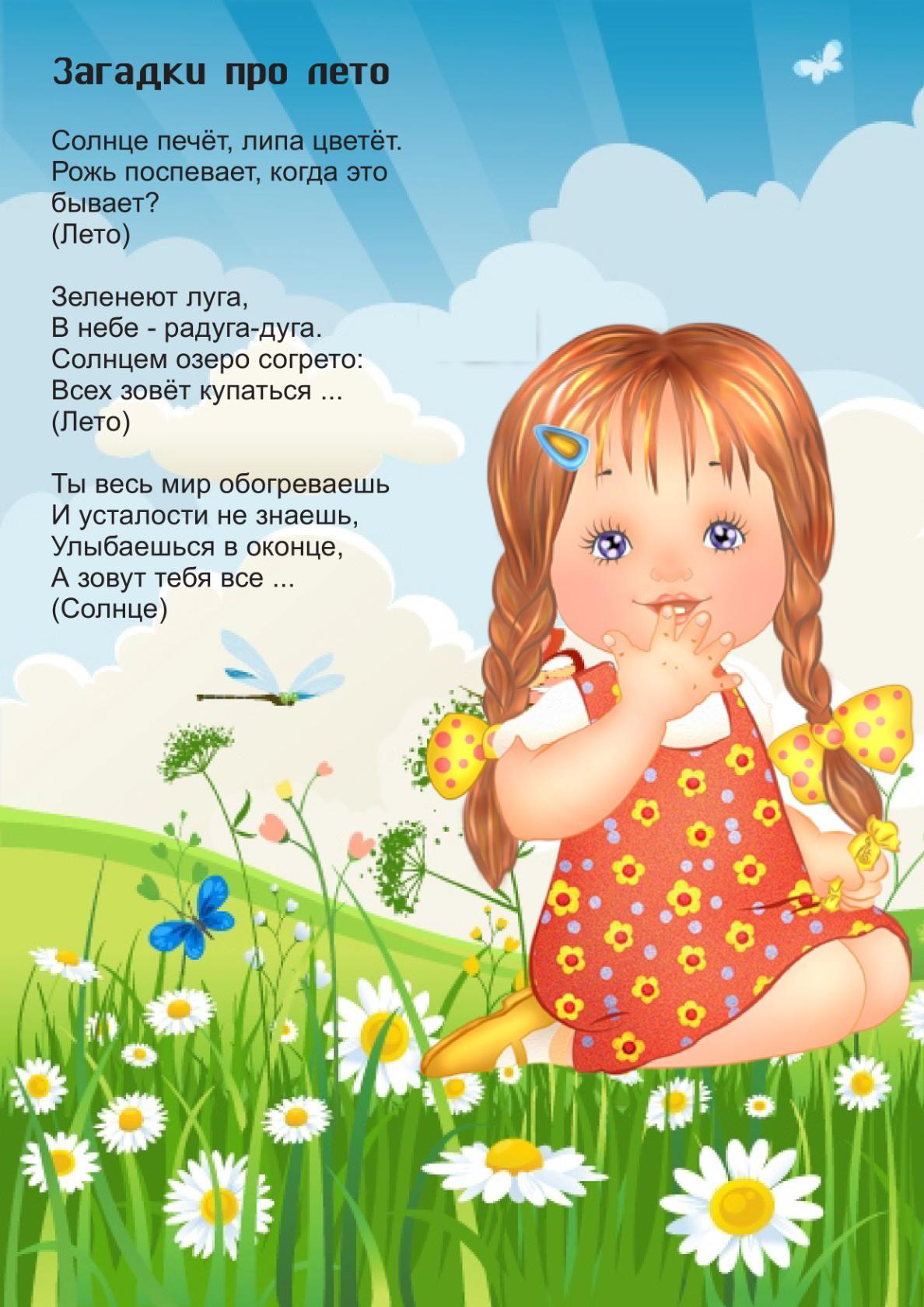 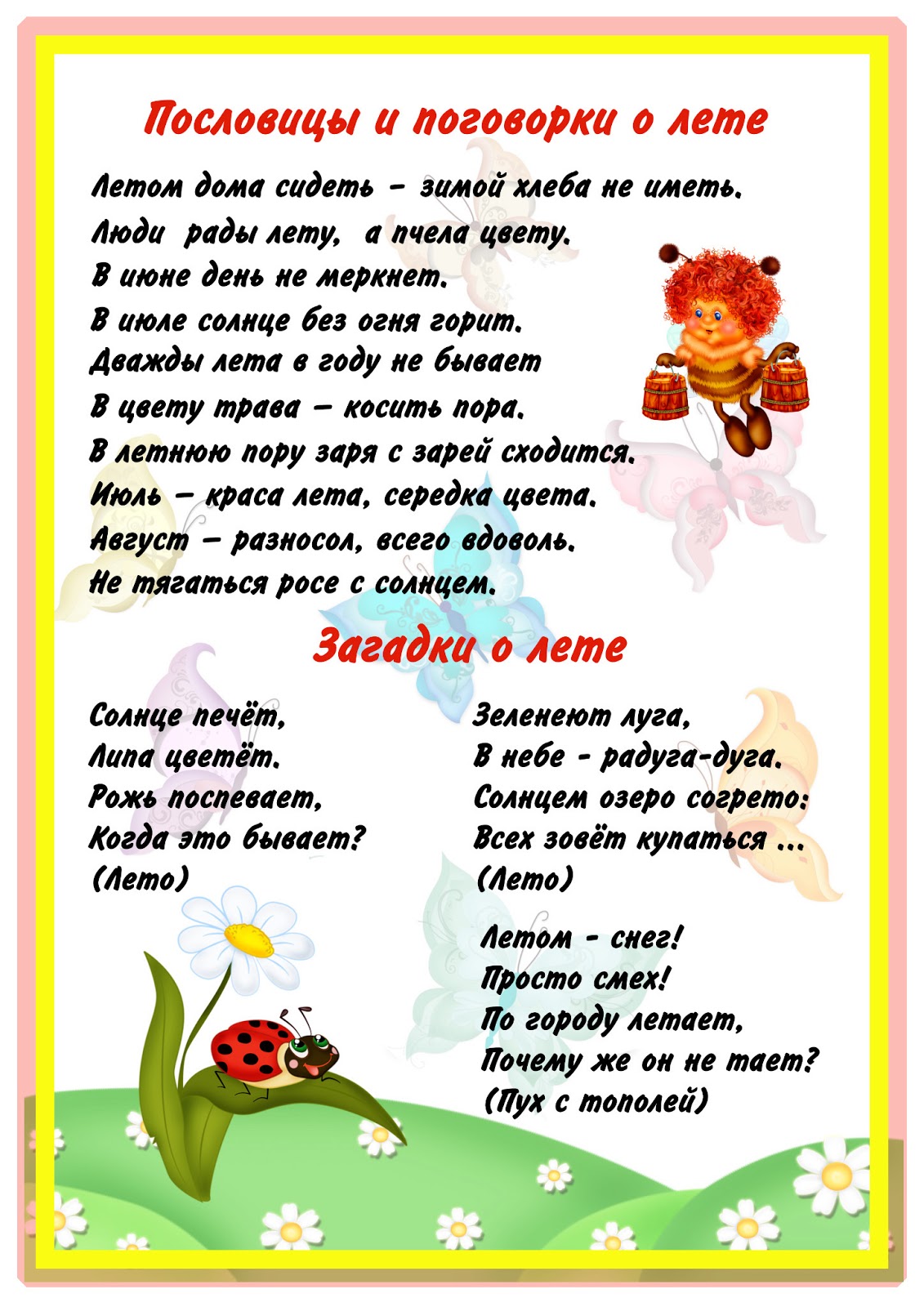 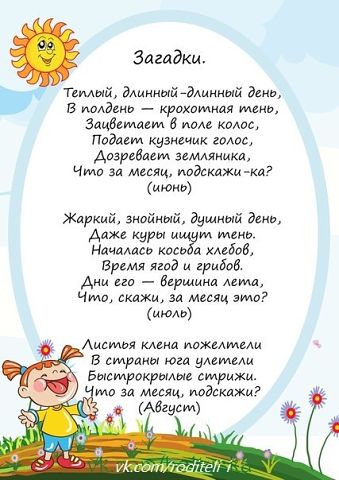 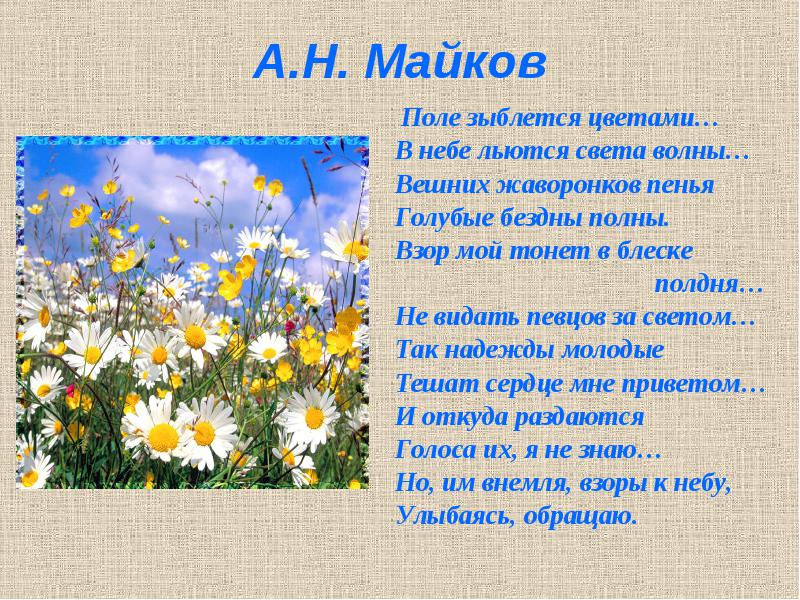 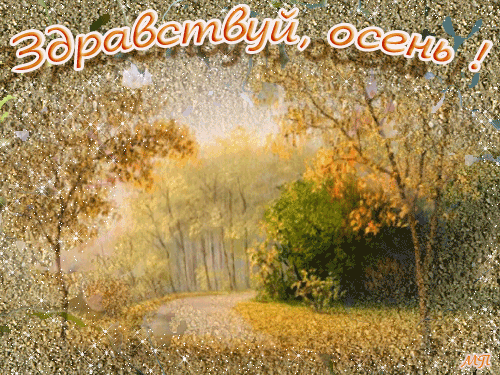 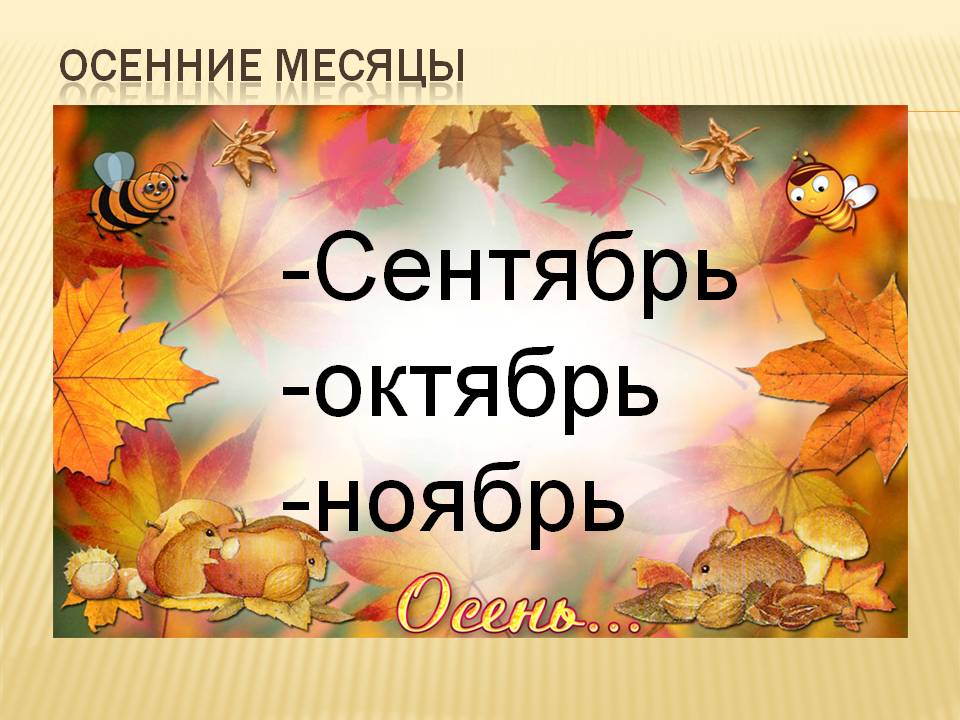 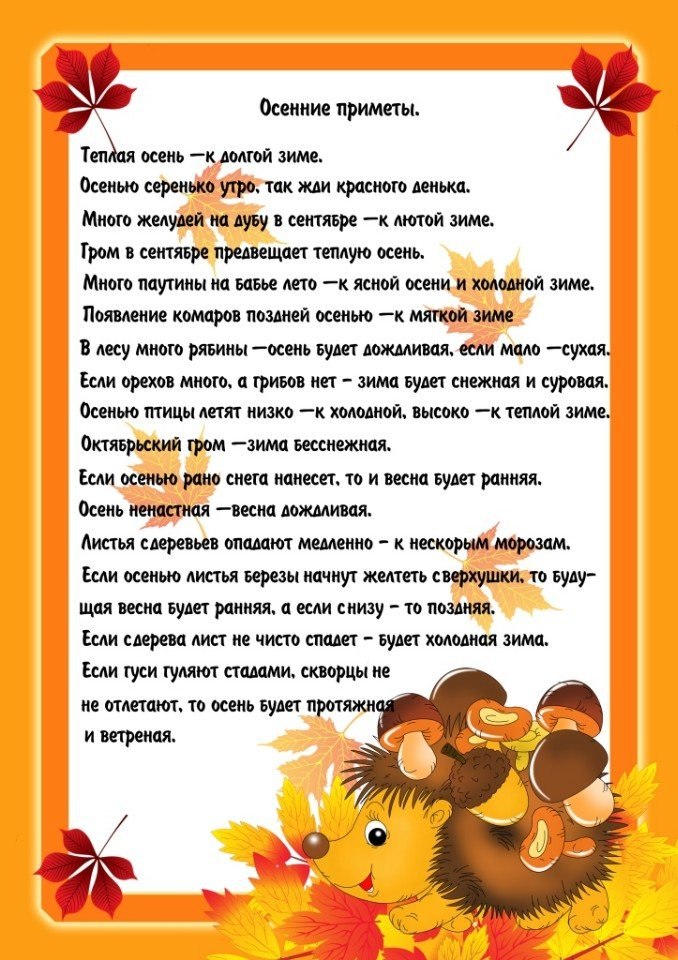 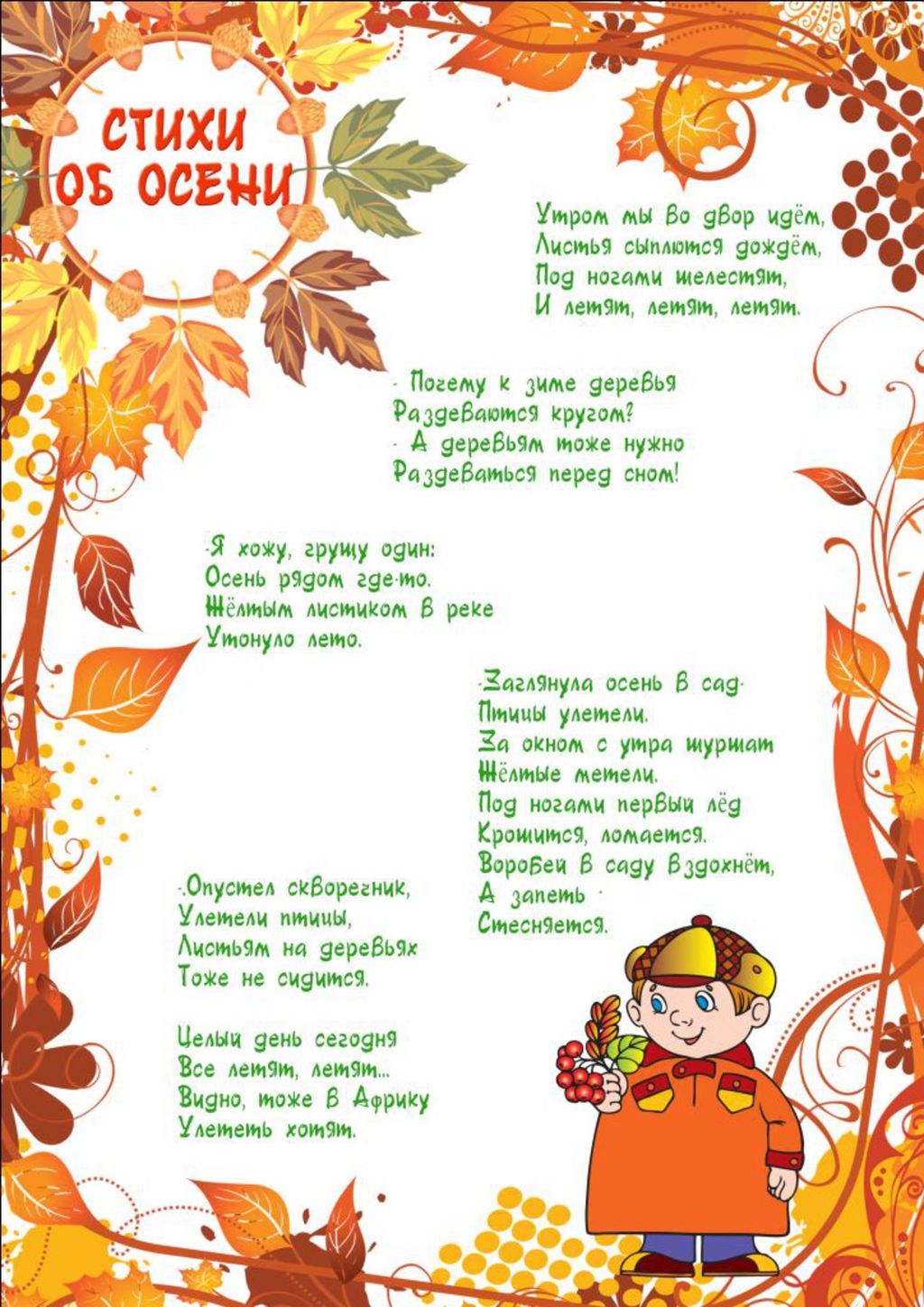 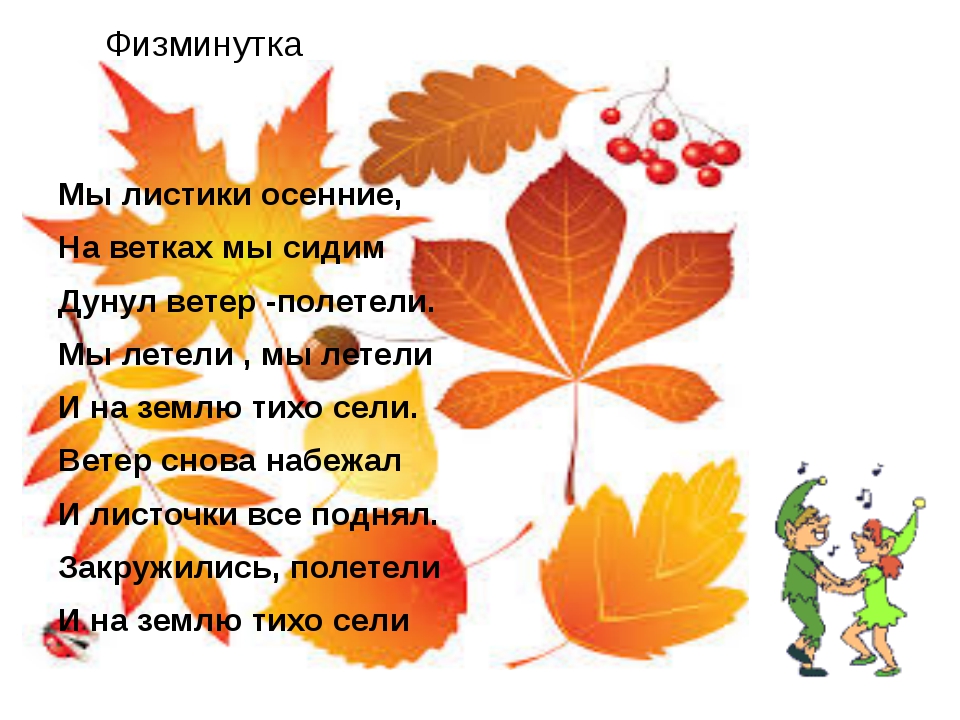 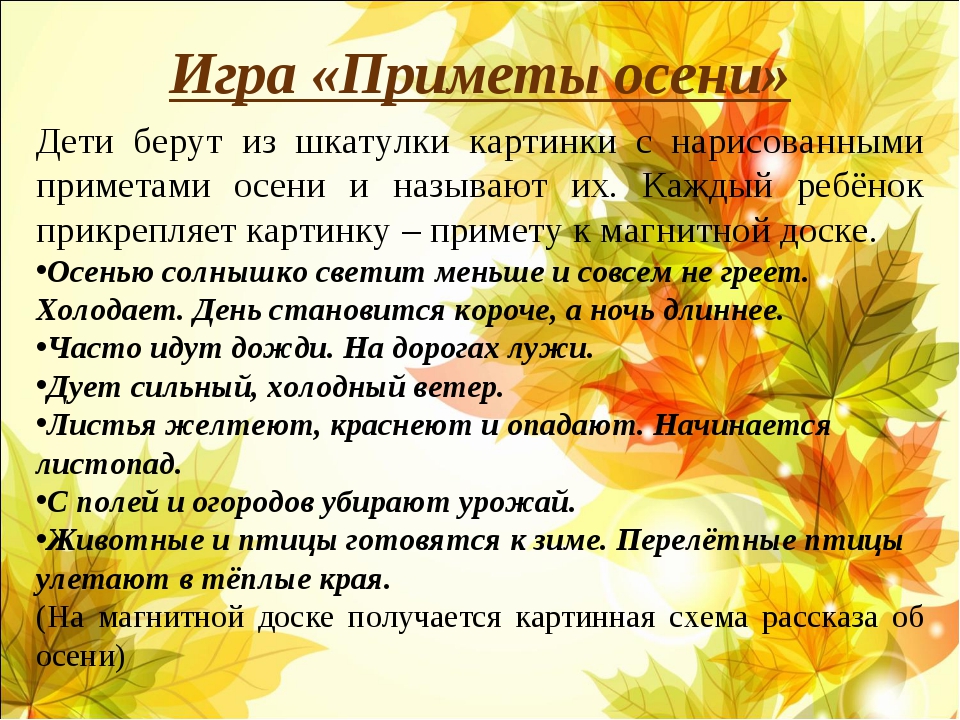 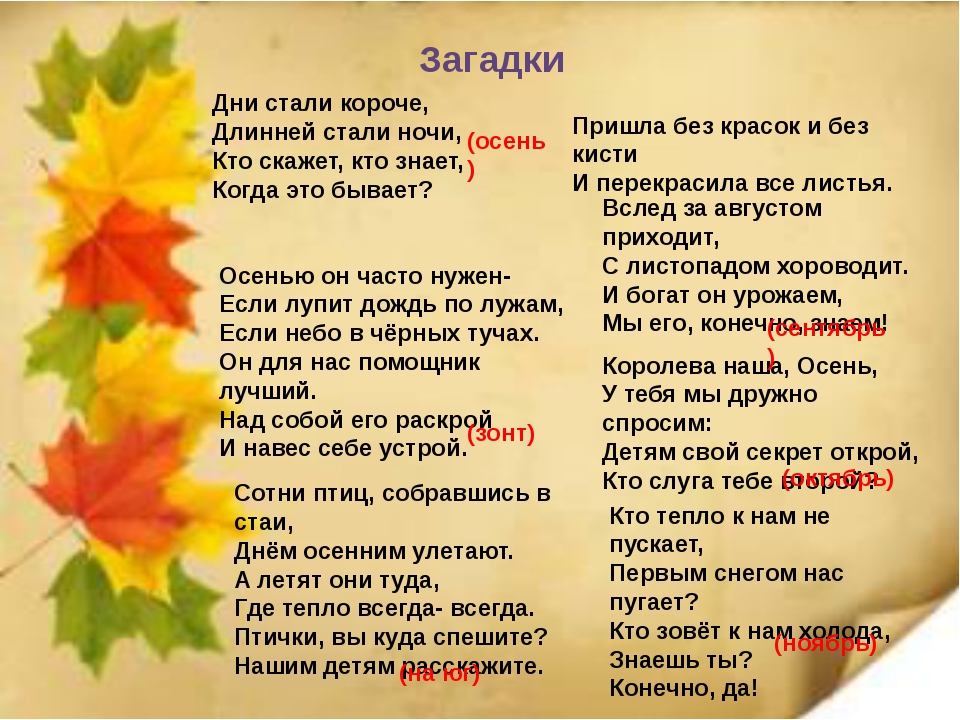 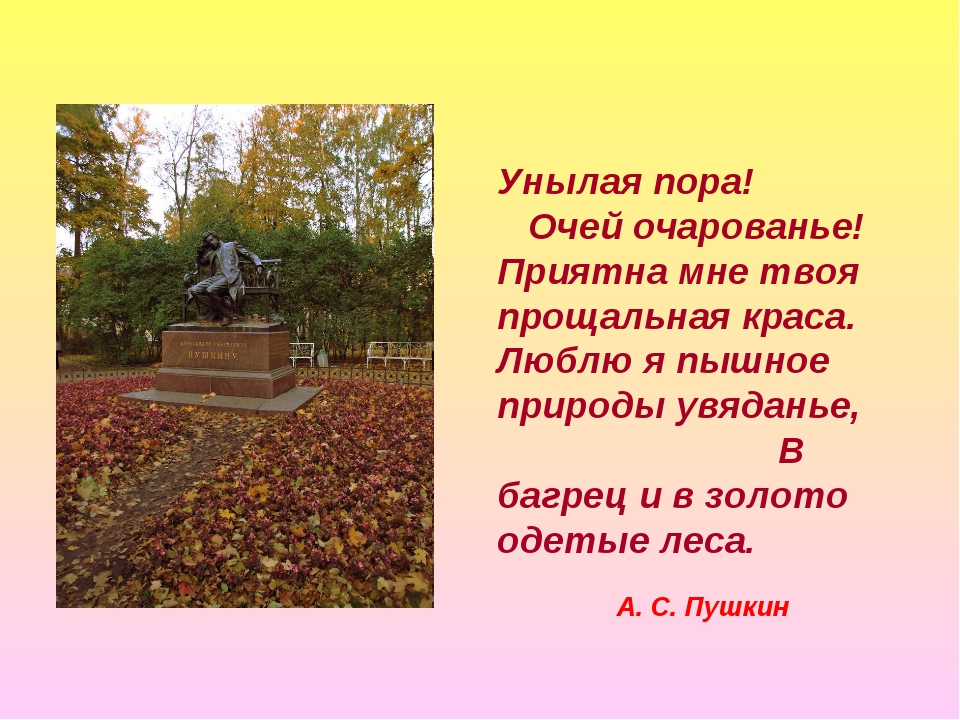 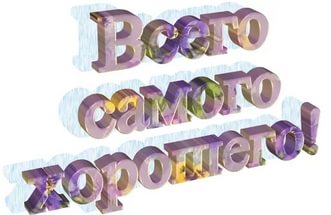 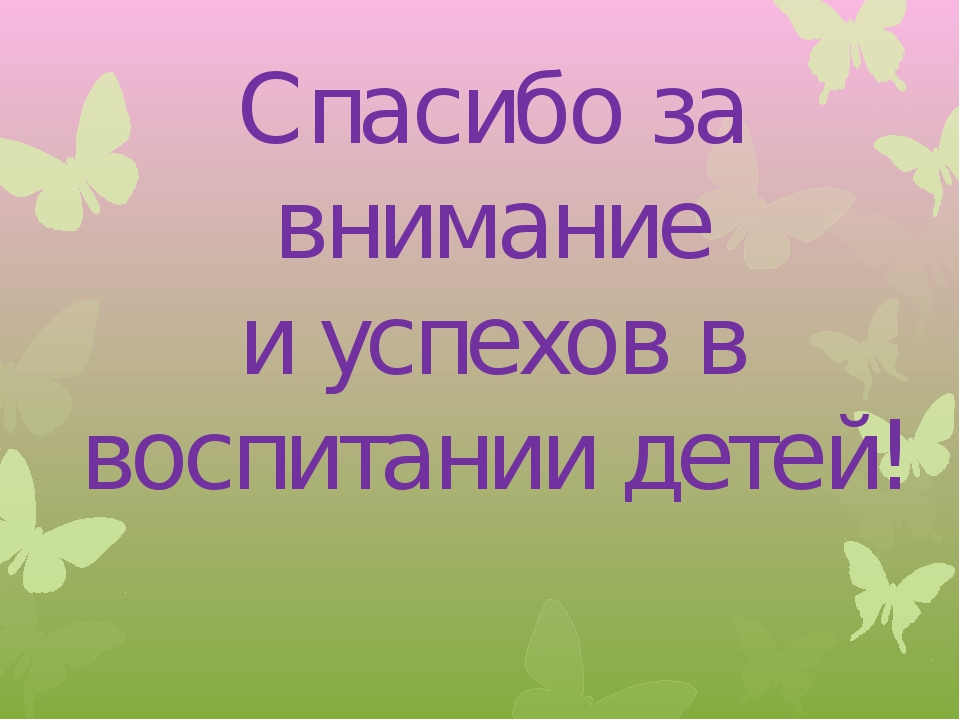